I CONVEGNOServizio psicologico e psicoterapeutico a sostegno della vita consacrata e sacerdotaleVASI DI CRETA
Depressione rabbia e perdono,
quale relazione?
Tavola rotonda   
Il perdono interpersonale e la psicologia: analisi del costrutto e prospettive cliniche
Roma, 26 febbraio 2016
Complesso basilicale di Santa croce in Gerusalemmme
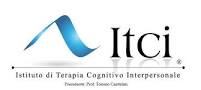 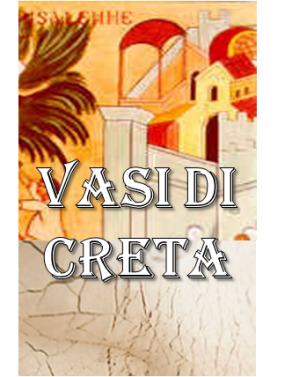 Prof.ssa Laura Salvo
Psicologa - psicoterapeuta
Docente  APRA
Ricercatrice ITCI
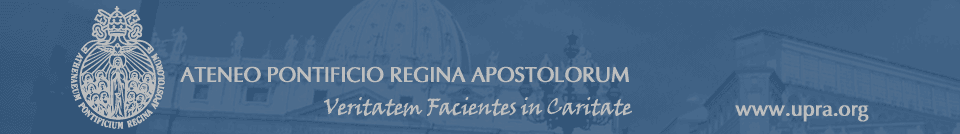 LA RABBIA NELLA DEPRESSIONE
Spesso nella depressione il paziente prova rabbia pervasiva e dirompente e non sempre è verso qualcuno o qualcosa

La rabbia può divenire un ostacolo al cambiamento perché il paziente investe su quell’emozione che gli fa sentire qualcosa rispetto al vuoto!!
BECK AFFERMA CHE LA RABBIA
Consiste nella reazione di un organismo primitivo mirante a distruggere o respingere un agente nocivo
 Può sorgere a seguito di una frustrazione di un desiderio o di un impulso
Può evolversi :
in attacchi diretti intenzionali
Attacchi diretti non intenzionali
Violazione di norme e regole sociali
BECK AFFERMA CHE LA RABBIA
La persona offesa percepisce una violazione del dominio personale, che può consistere in un attacco:
Alla propria sicurezza, stima di sé
Ai propri desideri
Alla propria incolumità
Alla violazione dei principi di equità, giustizia, ragionevolezza
BECK AFFERMA CHE LA RABBIA
A tutto ciò va aggiunto:
La considerazione che la violazione sia grave e negativa
Che la persona offesa diriga l’attenzione sull’ingiustizia dell’offesa e su chi l’ha prodotta piuttosto che sul torto subito (in questo caso potrebbe prevalere la tristezza)
Il proprio coefficiente di valore (che dipende da fattori biologici, personalità, storia di apprendimento…)
Quanto più l’offesa è percepita intenzionale
MODELLI
Bowlby ha considerato la depressione come una possibile conseguenza dell’incapacità di elaborare una perdita.
Descrive l’elaborazione del lutto in quattro fasi:
Stordimento
Ricerca e struggimento
Disorganizzazione e disperazione
Riorganizzazione
 La rabbia è funzionale perché punta a richiamare l’attenzione di chi si è allontanato.
Attaccamento sicuro >rabbia di speranza
Attaccamento insicuro> rabbia di disperazione
MODELLI
Secondo Beck la depressione è il frutto di modalità di pensiero disfunzionali, alla base vi sono:
I pensieri automatici negativi
La triade cognitiva negativa
Le distorsioni cognitive
Gli schemi depressogeni
MODELLI
Secondo Guidano e Liotti alla base dell’organizzazione di significato depressivo vi è che l’individuo tende a leggere gli eventi in termini di perdita, disillusione e insuccesso, facendogli assumere un atteggiamento di sfiducia e scetticismo.
L’aspetto centrale è dato dal senso di solitudine, che si fonda sul non essere amabile e senza valore, dall’altro da un eccessiva autonomia che gli provocano emozioni di scetticismo e rabbia.
MODELLI
I pazienti di cui parla Guidano, mancano della capacità di regolare la rabbia e a livello interpersonale mischiano esplosioni di aggressività e comportamenti provocatori con richiesta di ricerca di contatto.
MODELLI
Mancini e Rainone considerano l’aspetto centrale della depressione nel senso di perdita ed il lutto la reazione fisiologica all’evento della perdita.
Il paziente si blocca tra l’illusione di recuperare il bene perduto e la delusione di non riuscirci.
Il bene perduto è considerato irrinunciabile, insostituibile e irrecuperabile, generando un circolo che si autoalimenta.
MODELLI
Tale investimento porta ad un disinvestimento da altri scopi, per cui il bene perduto viene percepito sempre di più come un bene assoluto.
Ciò provoca tristezza, rabbia e senso di colpa ed ingiusta per la sofferenza provata.
Per il paziente abbandonare la rabbia significa abbandonare il suo amor proprio, la sua dignità e autostima, anche se gli produce senso di colpa.
La rabbia mantiene il disturbo.
INTERVENTO
Dopo aver trattato la fase acuta della depressione si lavora sulla rabbia, altrimenti si rischia di rompere l’alleanza con il paziente.
L’approccio cognitivo-comportamentale mira ad addestrare il paziente sulle abilità sociali, Social Skills Training, si lavora sulle relazioni interpersonali per migliorare l’autostima; 
	utilizza la tecnica dello Stress Inoculation Training  e la ristrutturazione cognitiva ABC, che ha l’obiettivo di modificare le distorsioni nell’elaborazione delle informazioni e nei processi di valutazione.
Si utilizza anche il problem-solving (definizione del problema, generare soluzioni, valutare le conseguenze, decidere la soluzione, verificarne l’efficacia).
LA PRATICA DEL PERDONO
Secondo Regalia e Paleari(2008) “ il perdono ha luogo quando, pur non dimenticando l’atto subito e non disconoscendo la natura offensiva, le reazioni negative vengono meno e sono progressivamente sostituite da reazioni positive”.
LA PRATICA DEL PERDONO
La pratica del perdono:
 blocca la focalizzazione sull’aggressore e sul torto subito, diminuendo il risentimento ed il malessere esperito;
Favorisce la consapevolezza di essere persone di valore;
Stimola a considerarsi capaci di operare una scelta(quella di perdonare);
Produce energia positiva perché si riesce a trovare un significato a quello che gli è accaduto, si vede una prospettiva di crescita, aumenta il tono dell’umore;
Ridimensiona la rabbia e blocca i circoli viziosi che la producono.
IL PROCESSO DEL PERDONO
Vi sono due modelli:
 Enright e North che lo suddividono in quattro fasi:
Il riconoscimento dell’offesa
La presa di decisione di perdonare
Il lavoro per raggiungere il perdono
L’approfondimento del senso del perdono ed il suo raggiungimento
RICONOSCERE L’OFFESA
Esaminare le difese psicologiche che impediscono riconoscere l’offesa subita
Confrontarsi con la rabbia in modo da lasciarla andare e non alimentarla
Ammettere la vergogna quando è presente
Divenire consapevoli delle elevate energie psichiche investite per far fonte all’offesa
Divenire consapevoli che il proprio pensiero continui ad indugiare sull’offesa
RICONOSCERE L’OFFESA
Comprendere se la rabbia è accentuata dal confronto tra la propria condizione sfavorevole con quella più favorevole dell’aggressore
Realizzare che l’offesa può cambiare permanentemente la propria persona e in modo negativo
DECIDERE DI PERDONARE
Cambiare i sentimenti, trasformarsi,  comprendere che le strategie di risoluzione precedentemente adottate non hanno funzionato
Essere disponibili a considerare la possibilità del perdono
Impegnarsi a perdonare l’aggressore
LAVORARE PER RAGGIUNGERE IL PERDONO
Ridefinire l’immagine dell’offensore, assumendo il suo punto di vista, considerando la sua storia personale, le pressioni a cui è soggetto, il suo valore intrinseco umano
Identificarsi empaticamente con l’offensore
Acquisire consapevolezza della compassione nutrita nei confronti dell’offensore
Accettare e assimilare la sofferenza
APPROFONDIRE IL SENSO DEL PERDONO
Trovare nel senso del perdono un senso, sia per sé, sia per gli altri
Realizzare di avere a propria volta avuto bisogno del perdono altrui nel passato
Comprendere di non essere soli, ma di essere inseriti in una rete di relazioni che possono offrire supporto
Realizzare che per via dell’offesa è possibile avere nuovi obiettivi nella vita
Divenire consapevoli del venir meno dei sentimenti negativi e dello svilupparsi dei sentimenti positivi nei confronti dell’offensore; essere consci del sollievo emotivo interiore
IL PROCESSO DEL PERDONO
Worthington (2003)
Ricordare l’offesa subita
Identificarsi empaticamente con chi ha offeso
Offrirgli il dono del perdono
Impegnarsi pubblicamente a perdonare
Tenere saldo il proprio proposito.
“A volte ci sembra che Dio non risponda al male, che rimanga in silenzio. In realtà Dio ha parlato, ha risposto, e la sua risposta è la Croce di Cristo: una Parola che è amore, misericordia, perdono.”